IIIIIIIIIIIIIIIIIIIIIIIIIIIIIIIIIIIIIIIIIIIIIIIIIIIIIIIIIIIIIIIIIIIIIIIIIIIIIIIIIIIIIIIIIIIIIIIIIIIIIIIIIIIIIIIIIIIIIIIIIIIIIIIIIIIIIIIIIIIIIIIIIIIIIIIIIIIIIIIIIIIIIIIIIII
0        1         2        3        4         5         6        7        8         9       10      11      12       13      14      15      16
Задачи типа В12 в ЕГЭИсследование функций.
10 класс «А» ГБОУ СОШ №717
учитель:  Чернецова Карина Игоревна
Правила дифференцирования
Производная суммы равна сумме производных.

Постоянный множитель можно вынести за знак производной.

Производная произведения двух функций равна сумме двух слагаемых; первое слагаемое есть произведение производной первой функции на вторую функцию, а второе слагаемое есть произведение первой функции на производную второй функции.


Производная частного
Основные формулы дифференцирования
Два типа задач:
Нахождение точки максимума или минимума функции (на отрезке)
Нахождение наибольшего и наименьшего значения функции
Основные определения и теоремы.
Теорема 1: Если во всех точках открытого промежутка X выполняется равенство               (причем равенство
                    либо не выполняется, либо выполняется лишь в конечном множестве), то функция возрастат на промежутке X
Теорема 2: Если во всех точках открытого промежутка X выполняется равенство               (причем равенство
                    либо не выполняется, либо выполняется лишь в конечном множестве), то функция возрастат на промежутке X
Основные определения и теоремы.
Опр. 1  Точку           называют точкой минимума функции               , если у этой функции существует окрестность, для всех точек которой выполняется неравенство
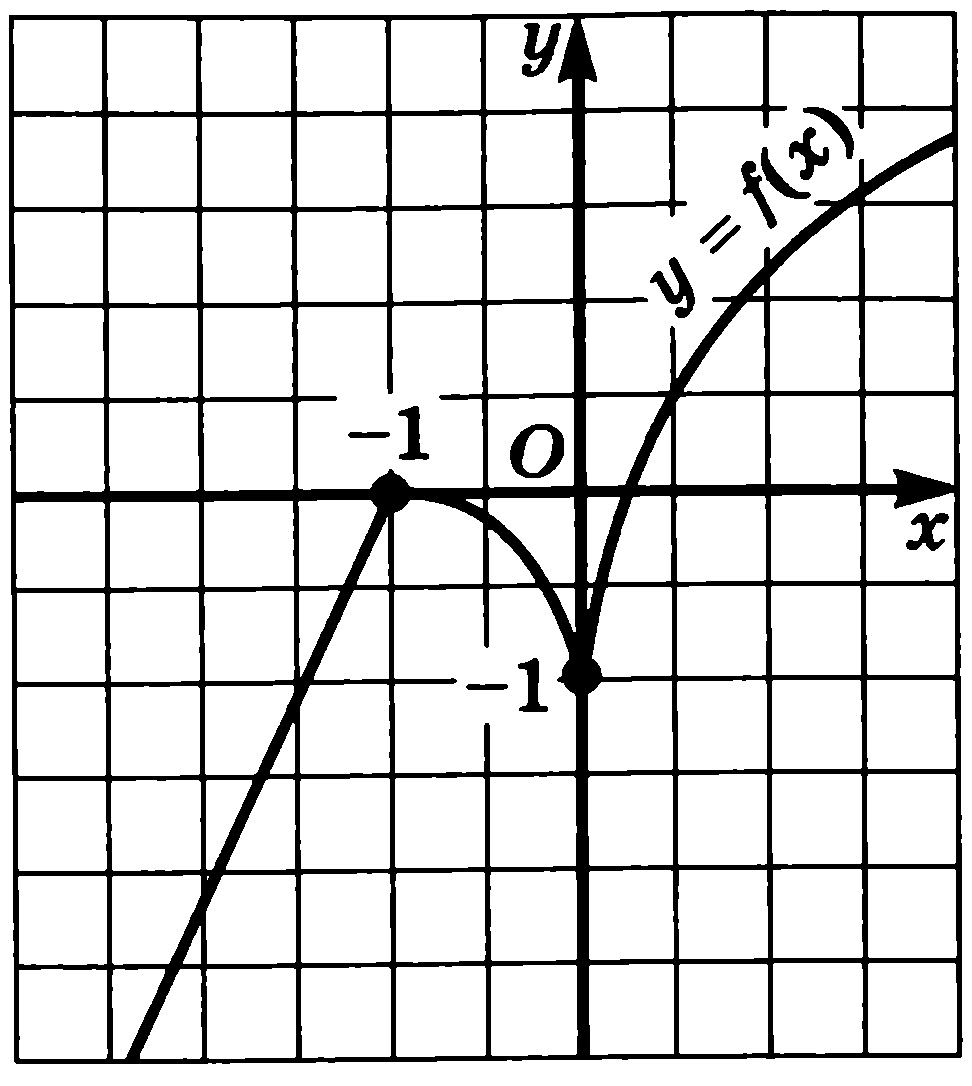 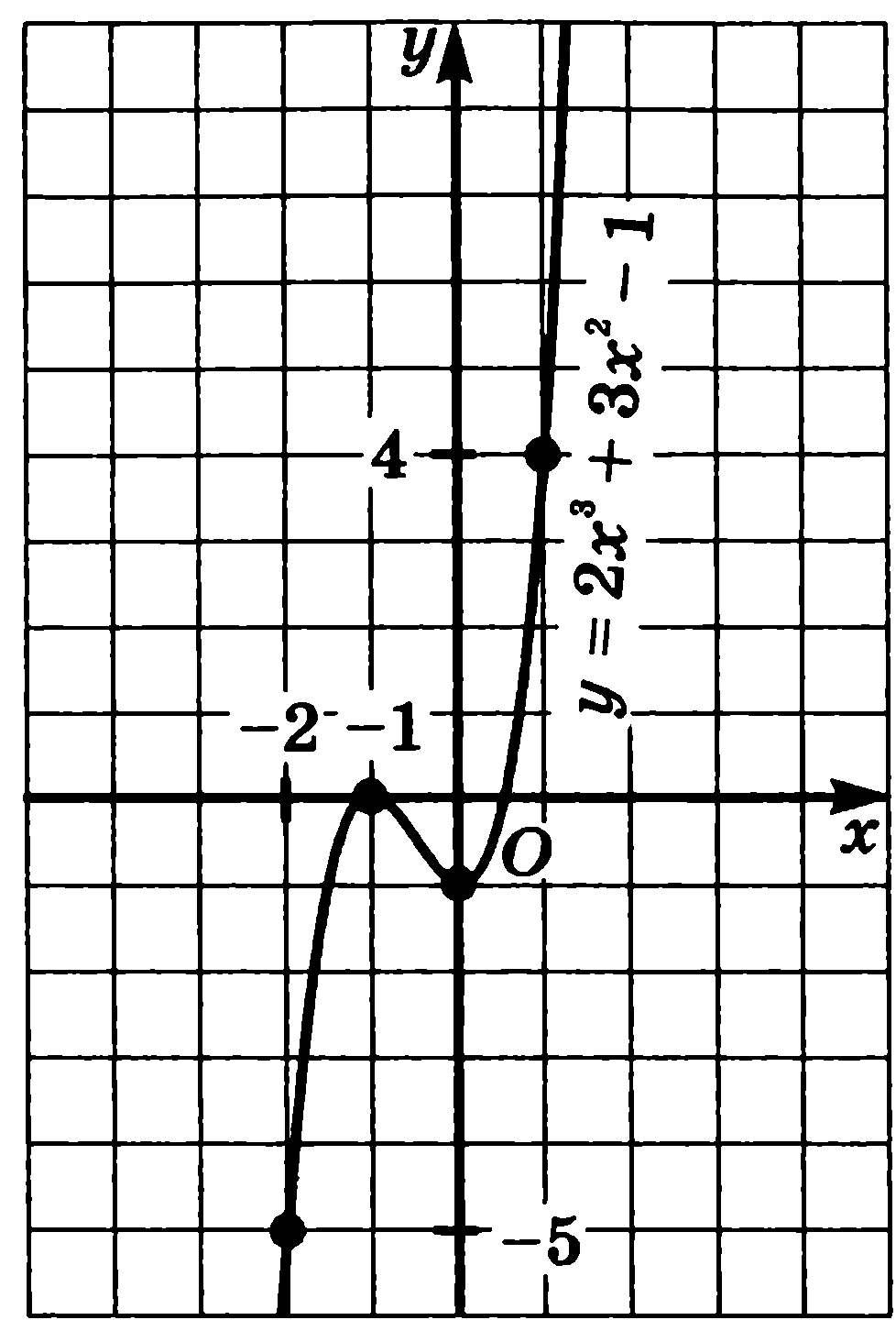 Основные определения и теоремы.
Опр. 2  Точку           называют точкой максимума функции               , если у этой функции существует окрестность, для всех точек которой выполняется неравенство
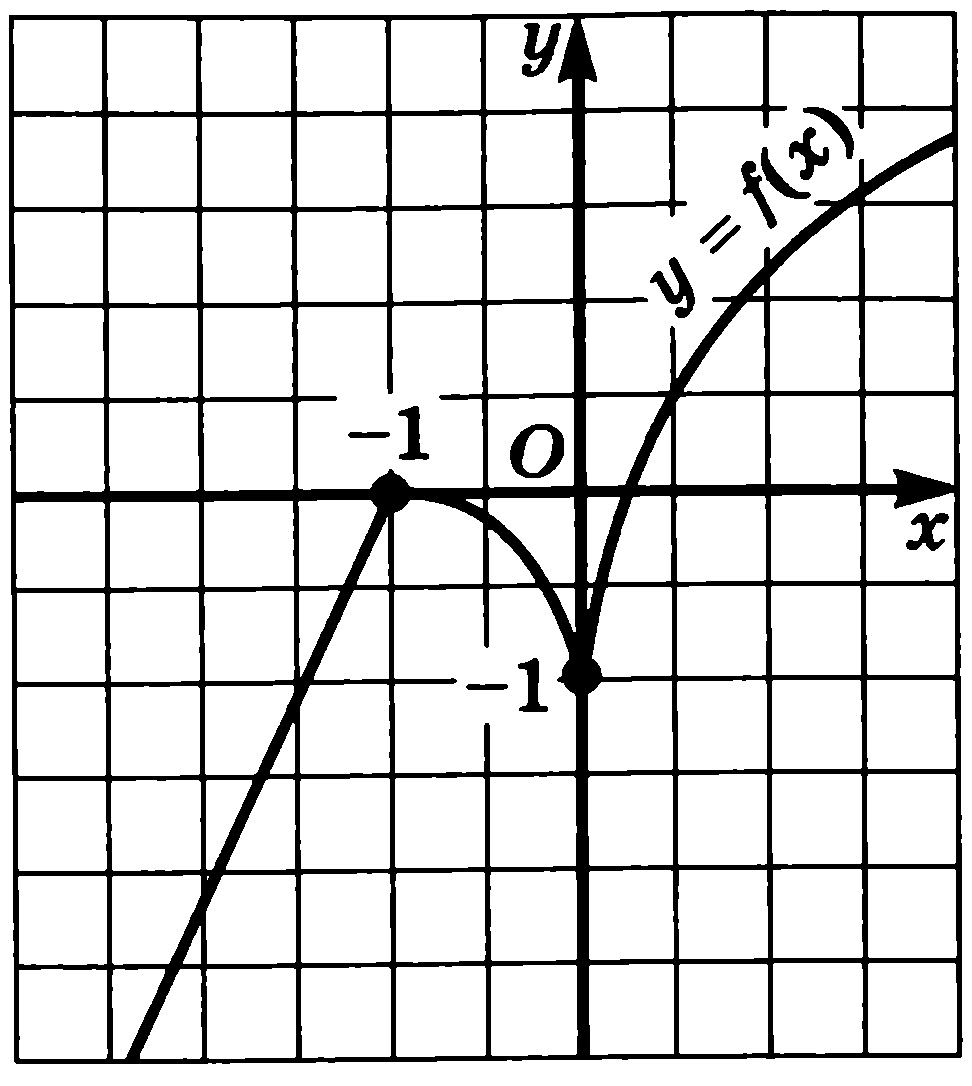 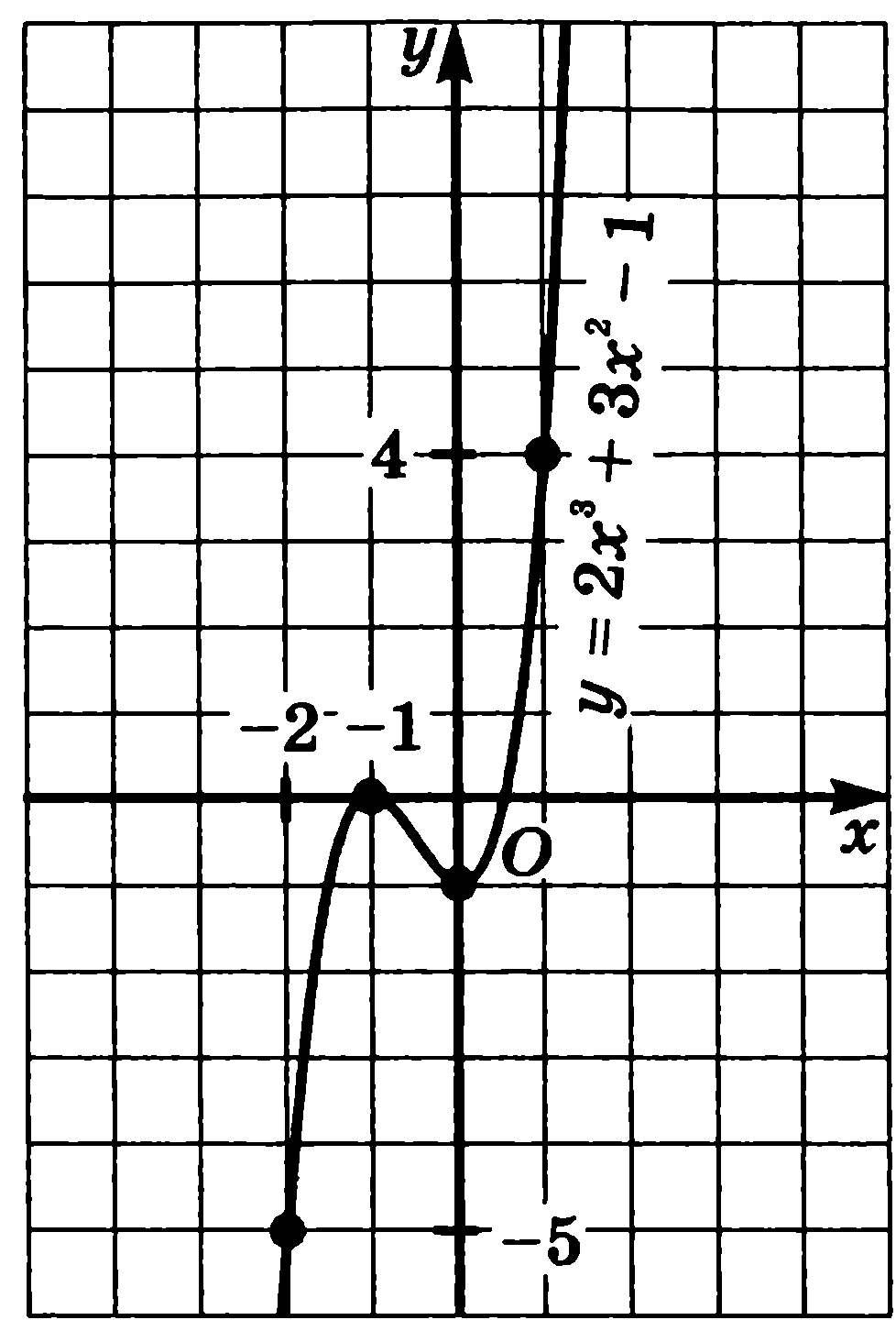 Основные определения и теоремы.
Точки минимума             и максимума              -  точки экстремума.
Теорема 3: Если функция               имеет экстремум в точке         , то в этой точке производная функции либо равна нулю, либо не существует
Основные определения и теоремы.
Теорема 4  (Достаточные условие экстремума): 
Пусть функция                непрерывна на промежутке X и имеет внутри промежутка стационарную или критическую точку              
            . Тогда:
Если у этой точки существует такая окрестность, в которой при           выполняется равенство               ,а при           – неравенство               , то          – точка минимума функции
Если у этой точки существует такая окрестность, в которой при           выполняется равенство              , а при           –    
        неравенство              , то          – точка максимума функции
Если у этой точки существует такая окрестность, что в ней и слева и справа от точки      знаки производной одинаковы, то в точке      экстремума нет
Алгоритм нахождения точек экстремума (максимума или минимума) функции.
Найти производную 
Найти стационарные (                )и критические    (         не существуют) точки функции
Отметить стационарные и критические точки на числовой прямой и определить знаки производной на получившихся промежутках.
На основании теорем и определений сделать вывод о ее точках экстремума
Задачи на нахождение точек экстремума (максимума или минимума) функции.
№1 Найдите точку максимума функции
Решение.
1. 
2

3.

4.
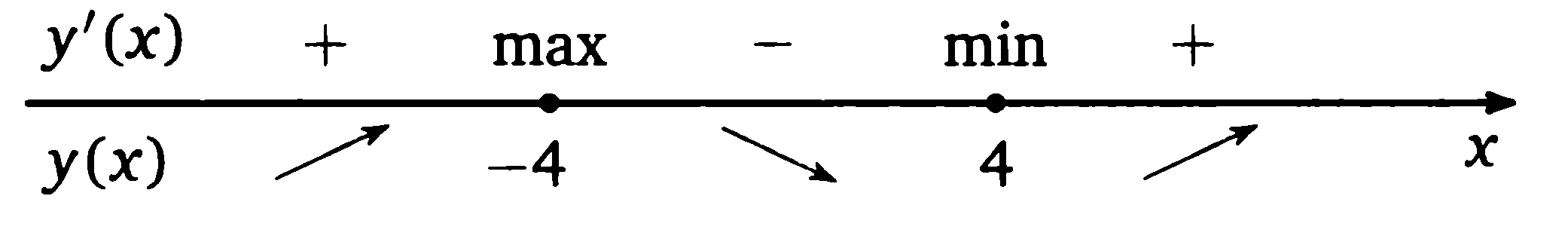 Задачи на нахождение точек экстремума (максимума или минимума) функции.
№1 Найдите точку максимума функции
Решение.
1. 
2

3.

4.
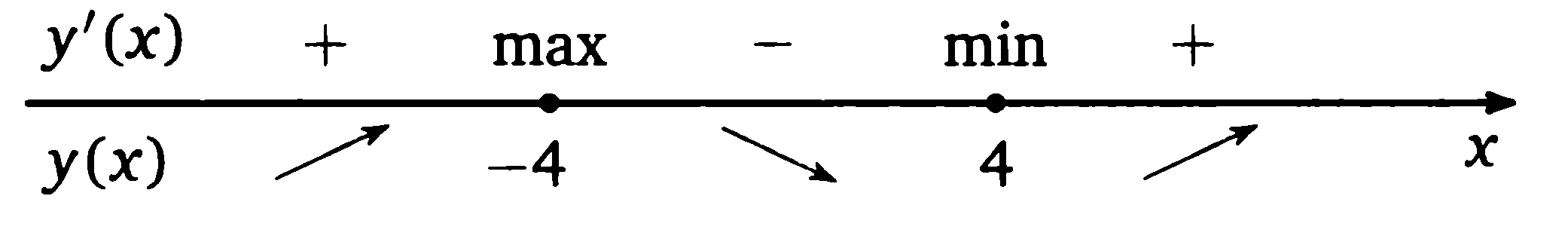 Задачи для самостоятельного решения на нахождение экстремума функции.
Алгоритм нахождения наименьшего и наибольшего значений непрерывноqфункции y= f (x) на отрезке [a;b]
Найти производную 
Найти стационарные и критические точки функции, лежащие внутри отрезка [a;b]
Вычислить значения функции              в точках, отобранных на втором шаге, и в точках a и b; выбрать среди этих значений наименьшее и наибольшее
Задачи на нахождение наибольшего и наименьшего значения функции.
№1 Найдите наименьшее значение функции                           на отрезке [-5;5]
Решение.
1. 
2

3.
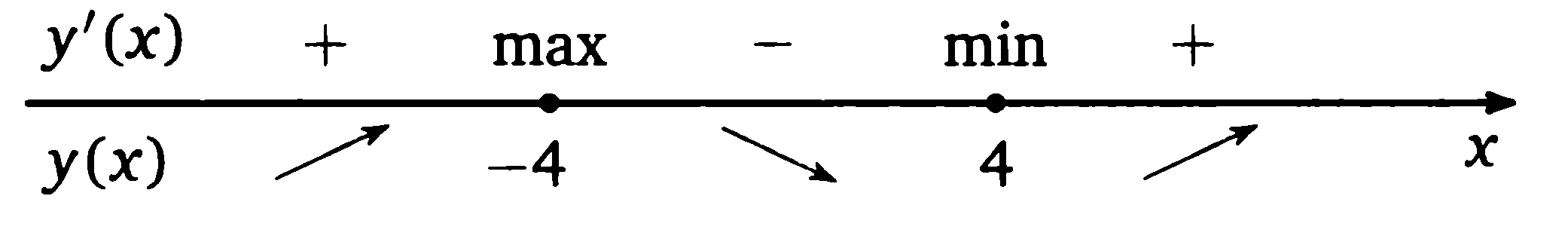 Задачи для самостоятельного решения на нахождение наибольшего или наименьшего значения
Домашняя работа
№1954,1977,2041   ЕГЭ 3000 задач с ответами по математике. Все задания группы В. А.Л. Семенов, И.В.Ященко и др. – 3-е издание, - М.:Изд-во «Экзамен», 2012. - 543
Литература
Алгебра и начала математического анализа: Учеб. Для 10-11 кл. для учащихся общеобразовательных учреждений (базовый уровень) / Под редакцией  А.Г. Мордковича. – М.: Мнемозина, 2009. 
Алгебра и начала математического анализа: Задачник, Для 10-11 кл. для учащихся общеобразовательных учреждений (базовый уровень) / Под редакцией  А.Г. Мордковича. – М.: Мнемозина, 2009. 
ЕГЭ 2012. Математика. Задача В12. Рабочая тетрадь / Под редакцией А.Л.Семенова и И.В.Ященко – M.: Издательство МЦНМО, 2012